The Future of Biological Products in Sustainable Agriculture
Kate Shenk
Manager, Regulatory Affairs
Industrial and Environmental
October 10, 2018
1
What is BIO?
Biotechnology Innovation Organization (BIO)
World’s Largest Biotech Trade Association Based in Washington, D.C.
Over 900 Member Companies in the U.S. and 30+ Countries
Advocacy, Communications, Business Development
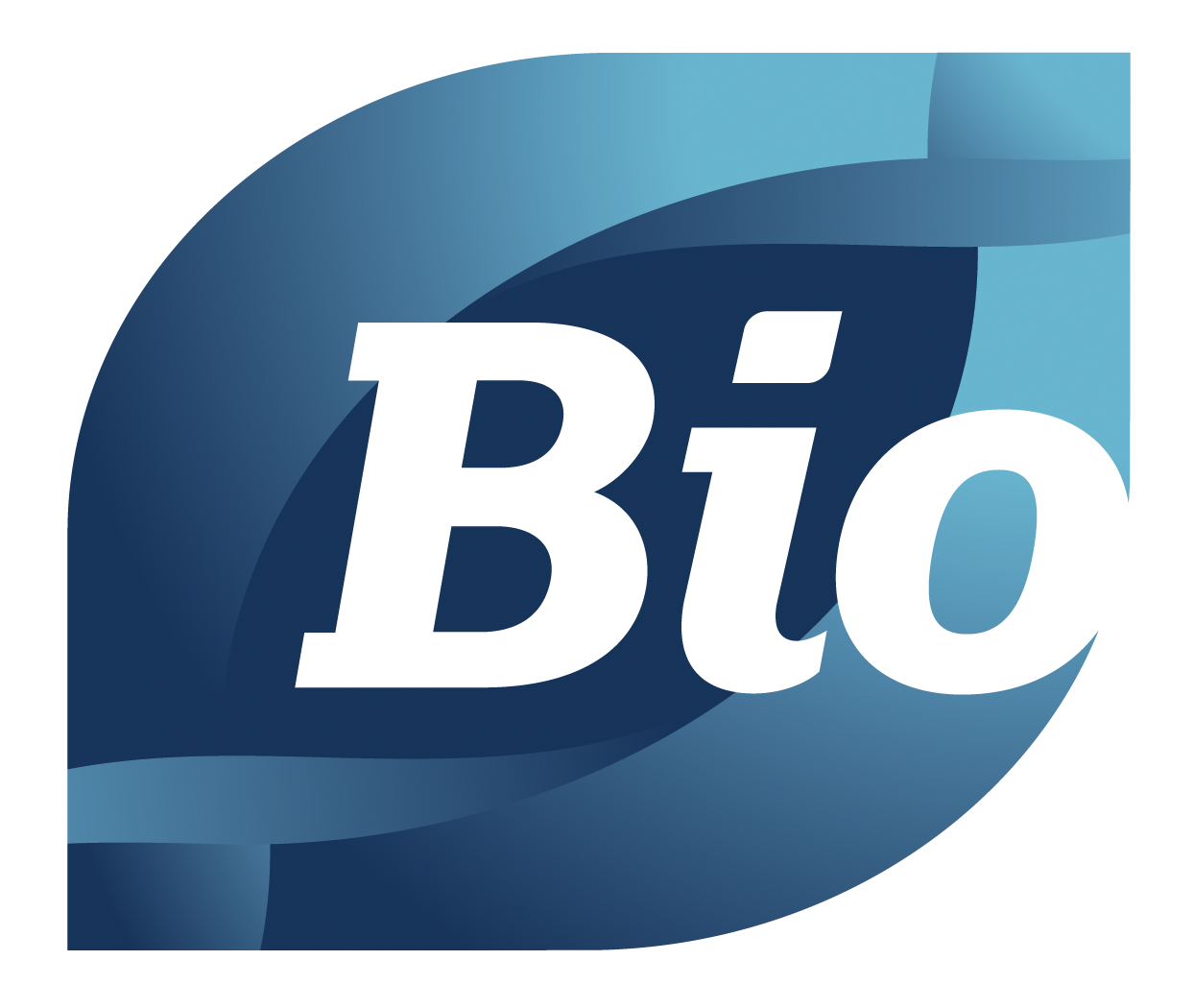 Industrial and Environmental Section Members
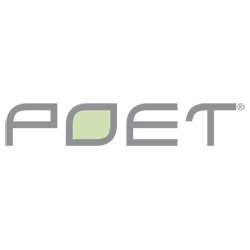 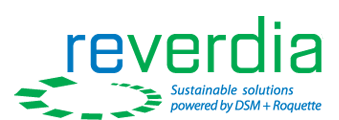 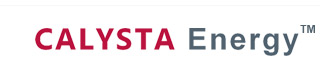 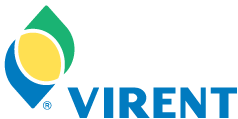 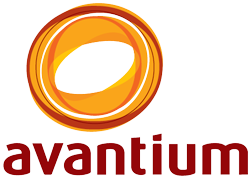 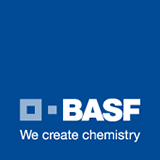 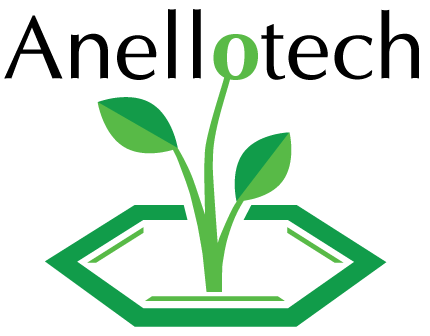 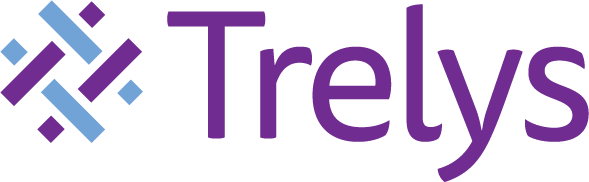 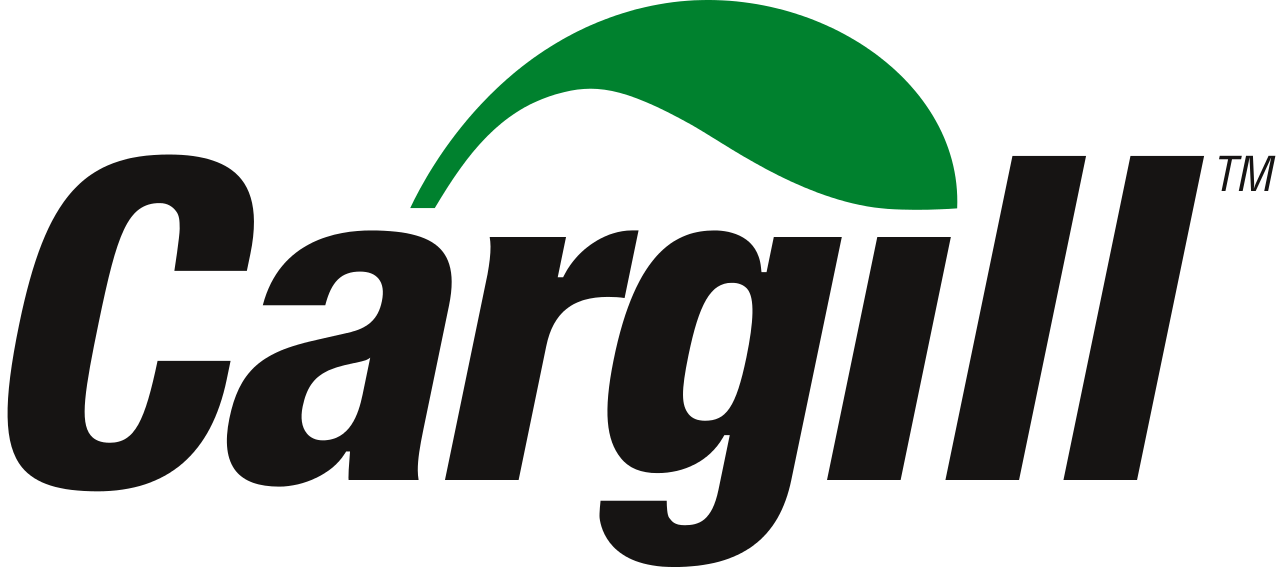 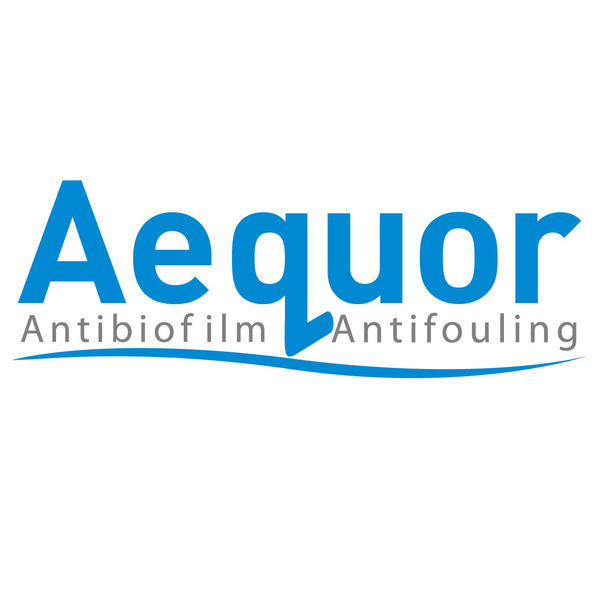 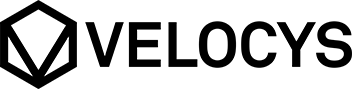 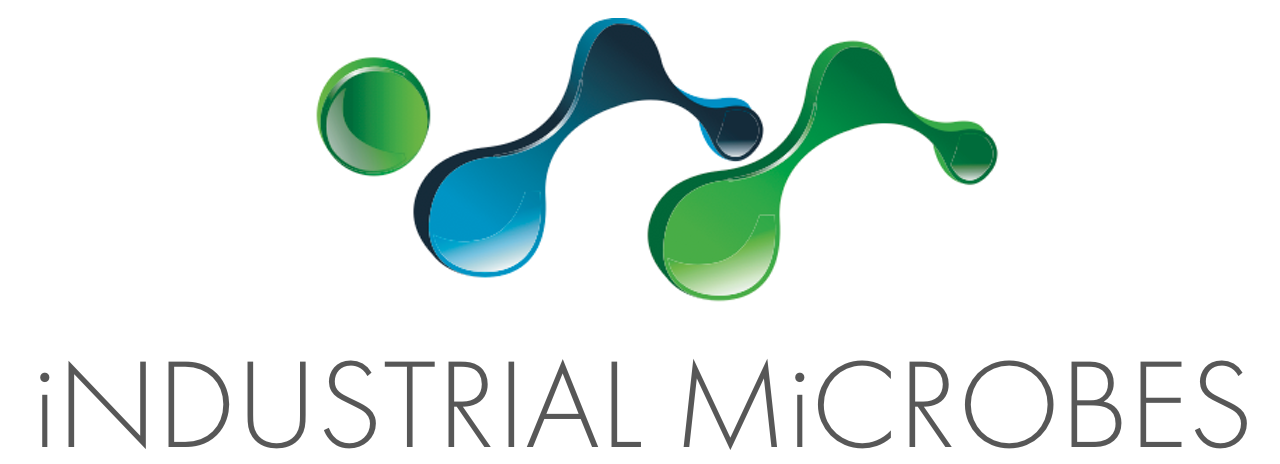 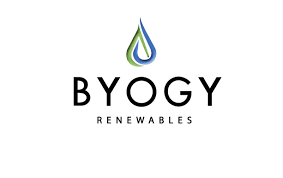 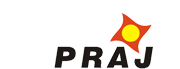 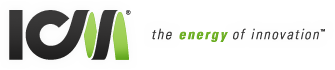 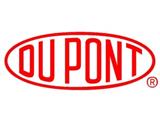 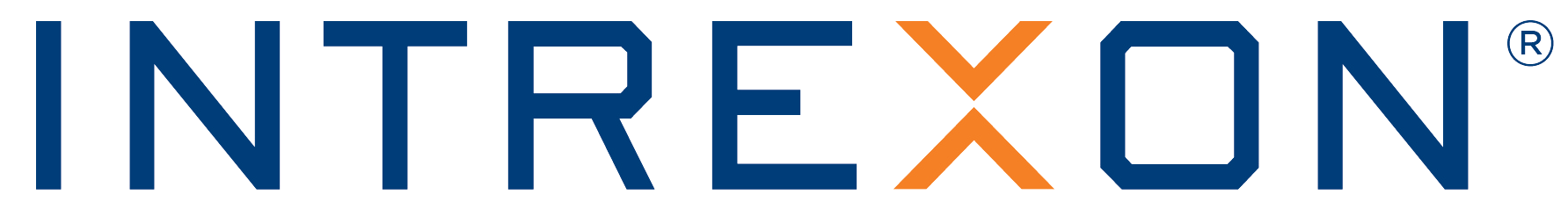 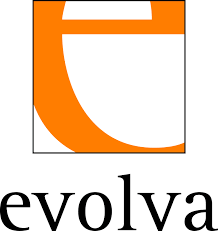 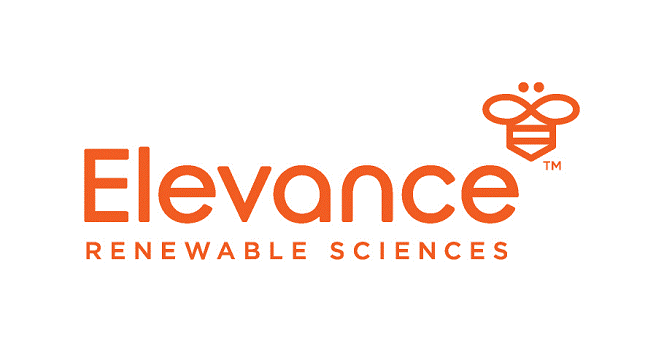 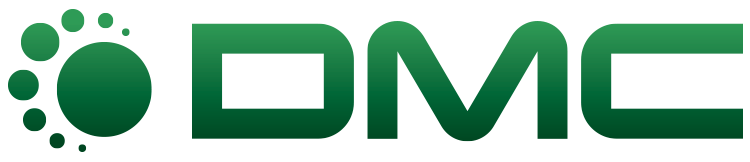 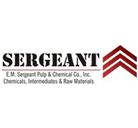 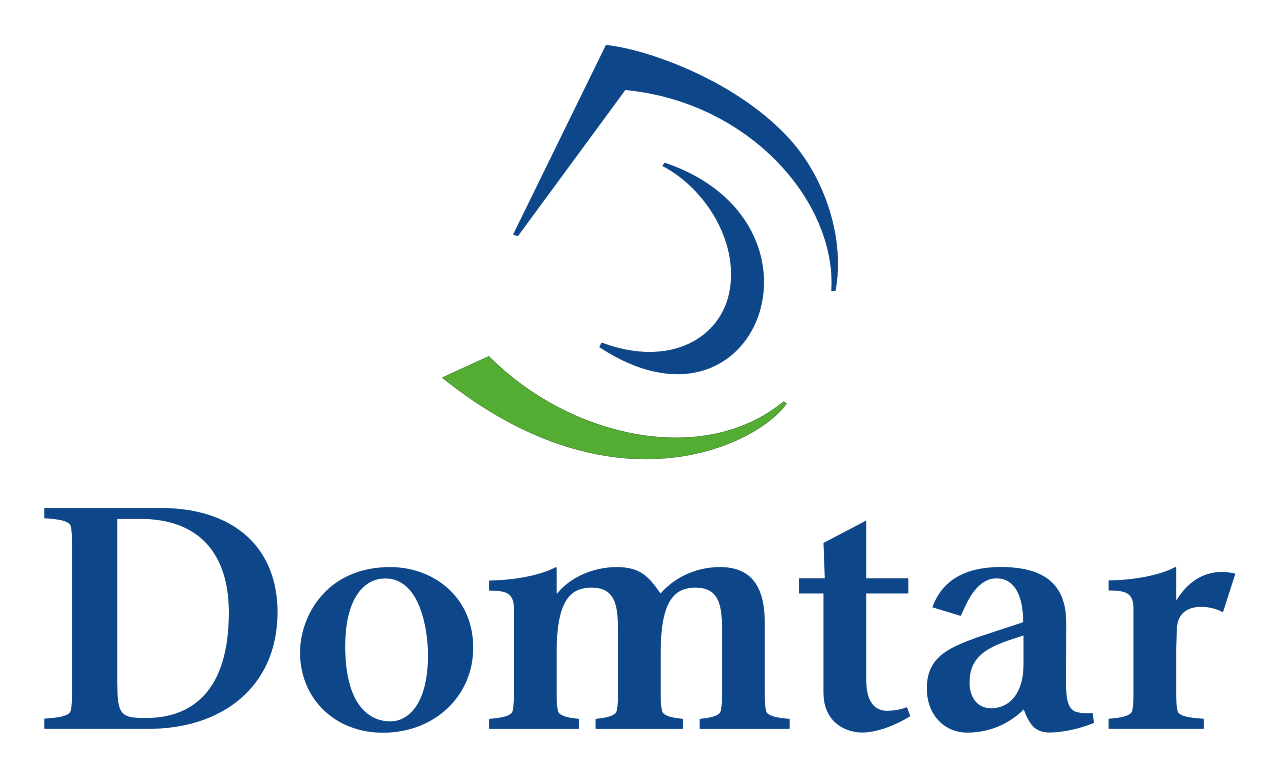 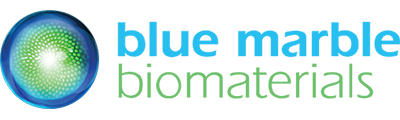 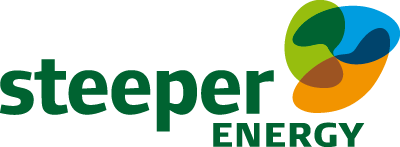 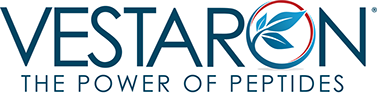 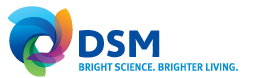 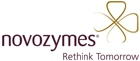 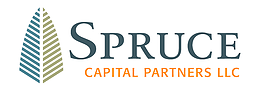 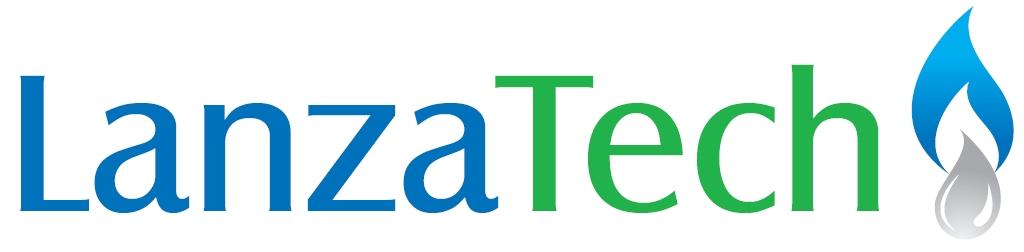 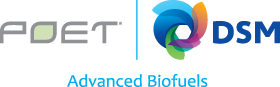 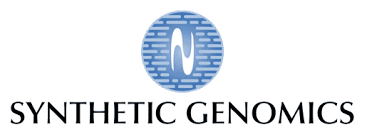 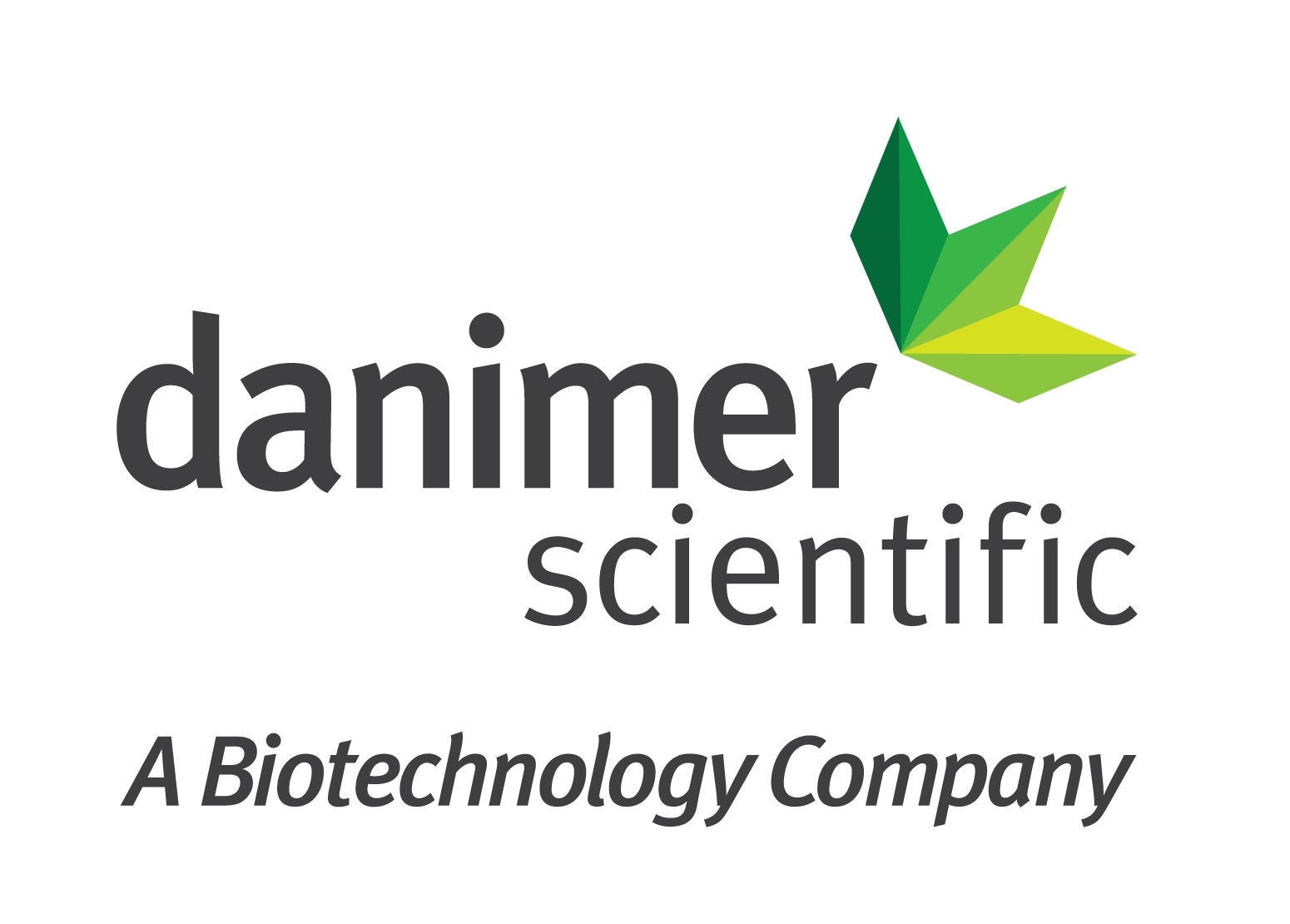 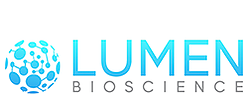 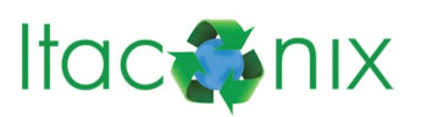 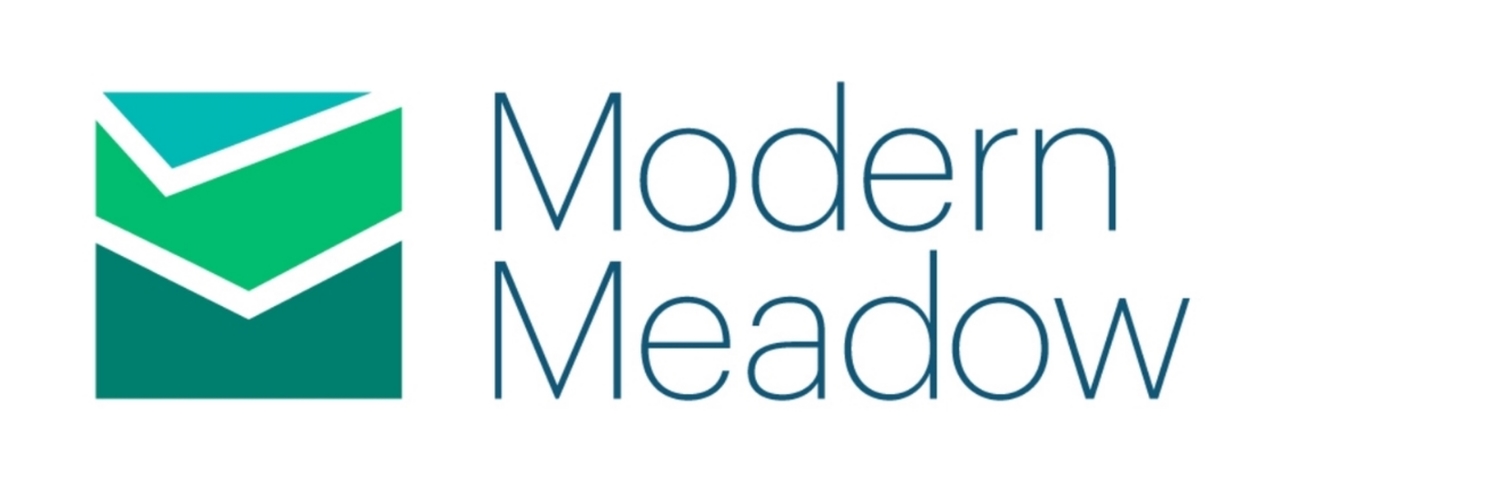 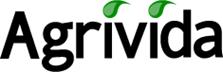 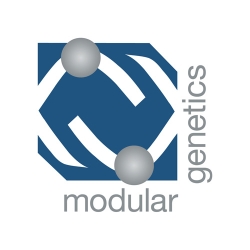 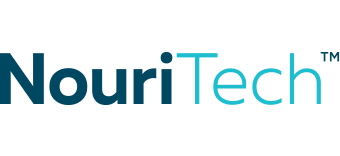 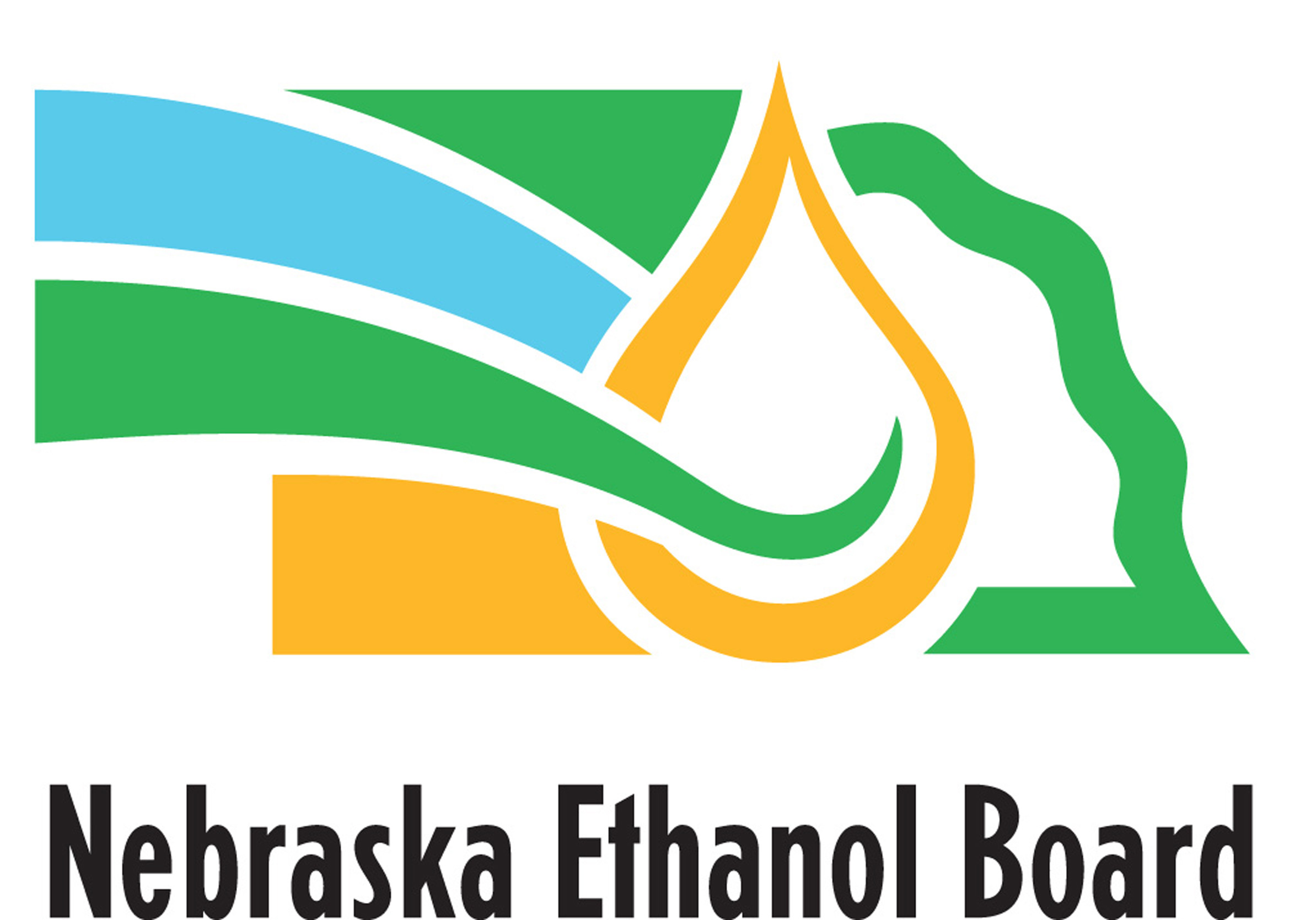 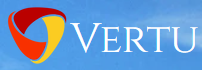 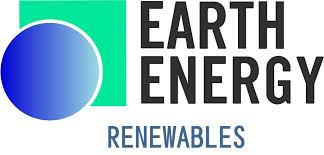 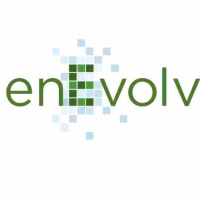 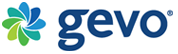 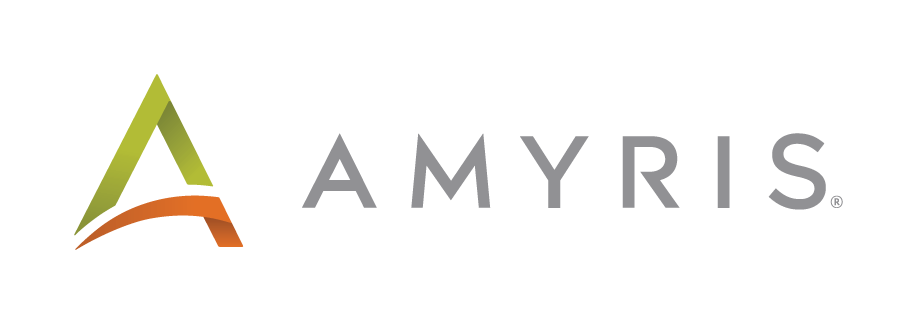 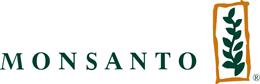 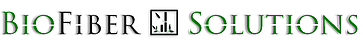 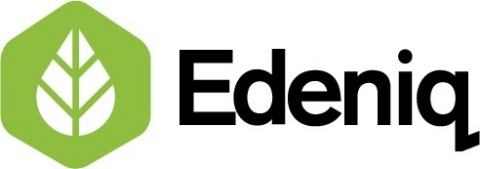 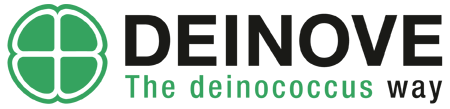 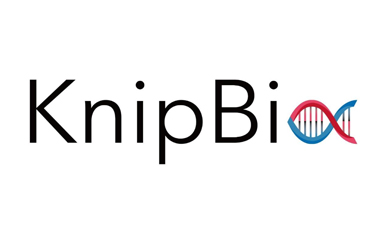 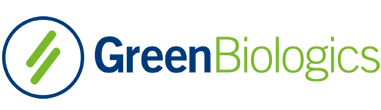 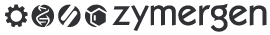 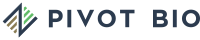 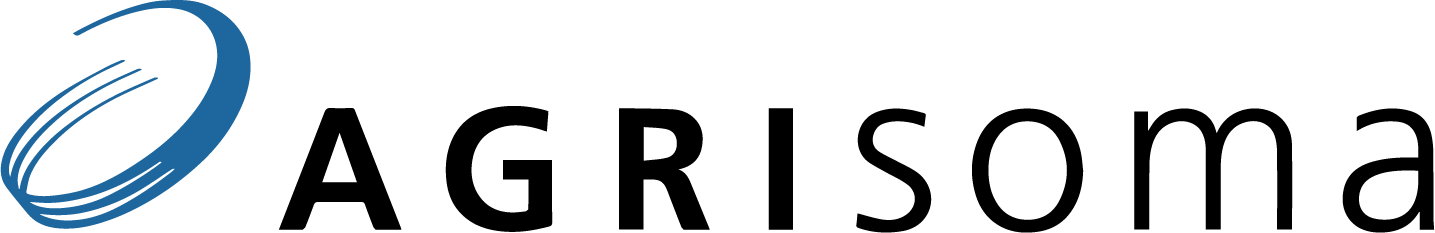 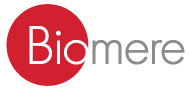 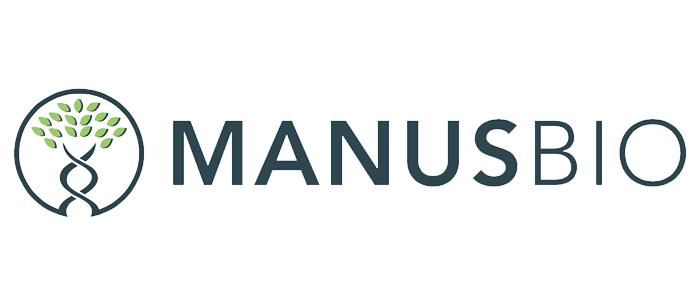 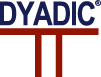 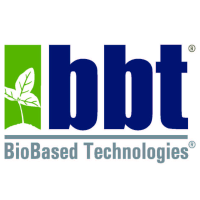 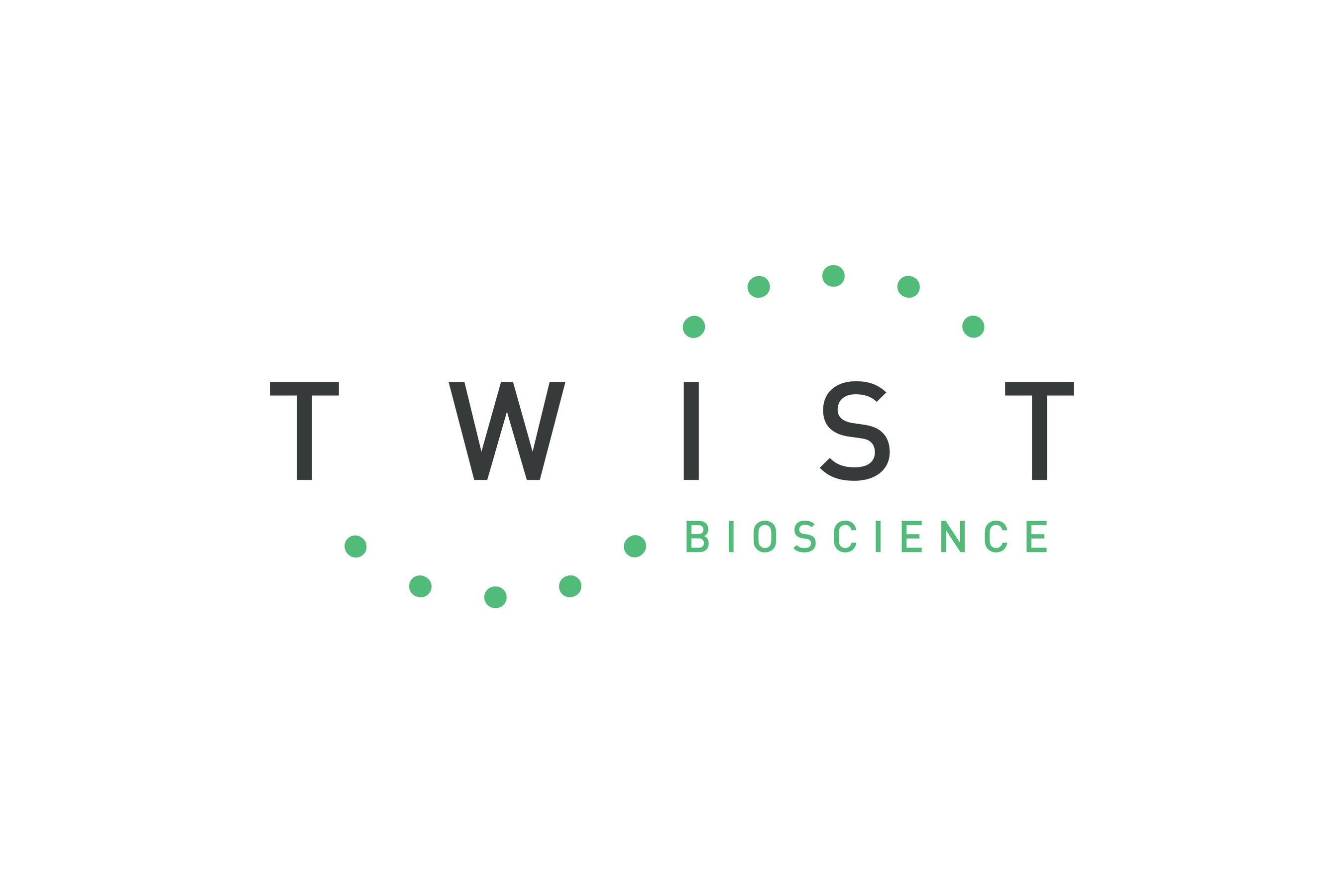 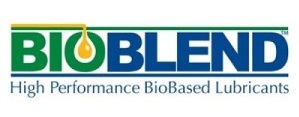 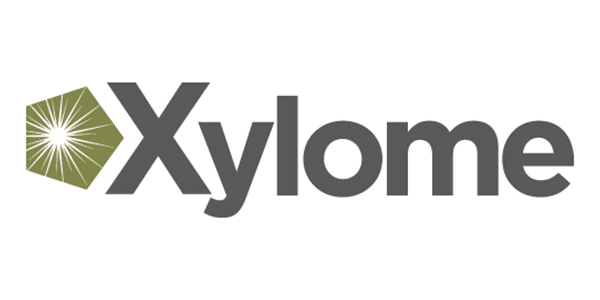 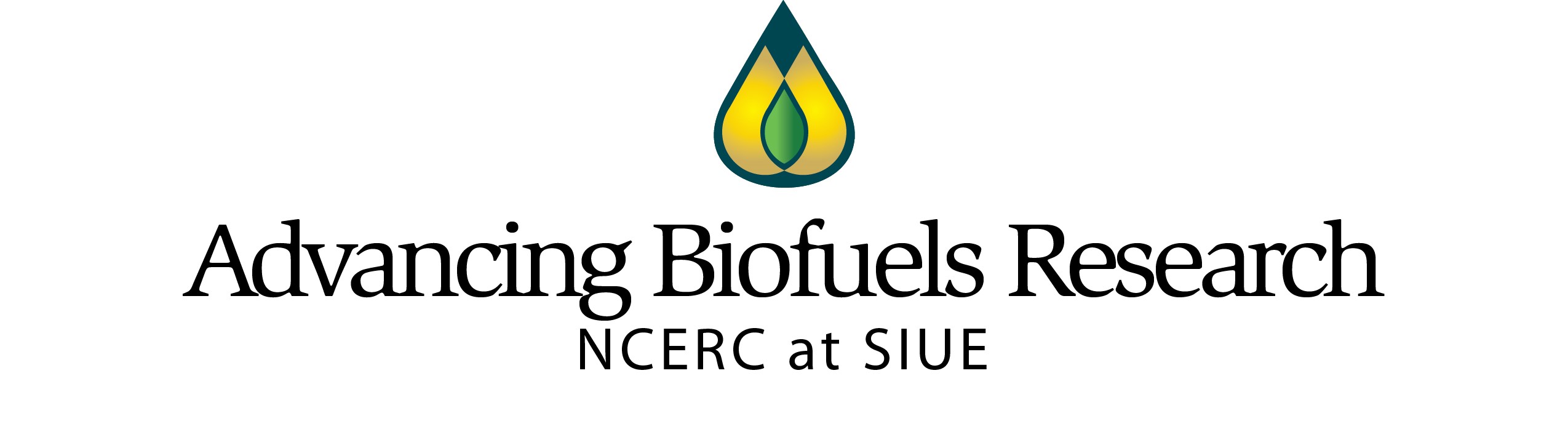 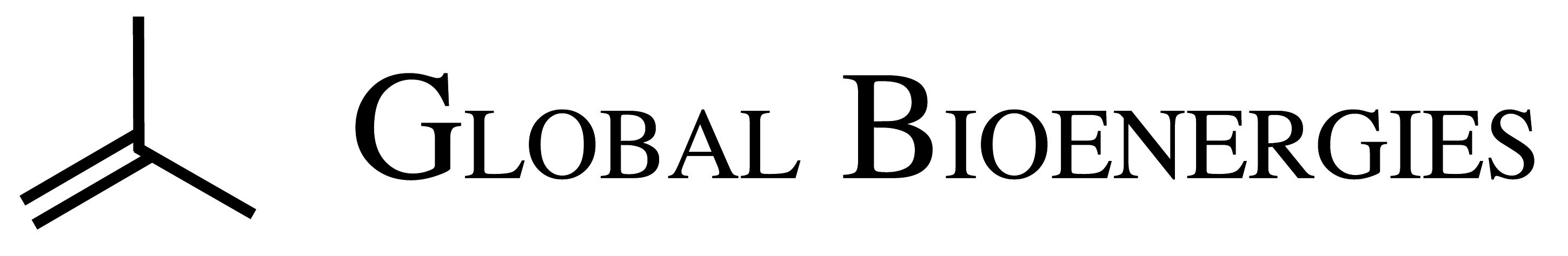 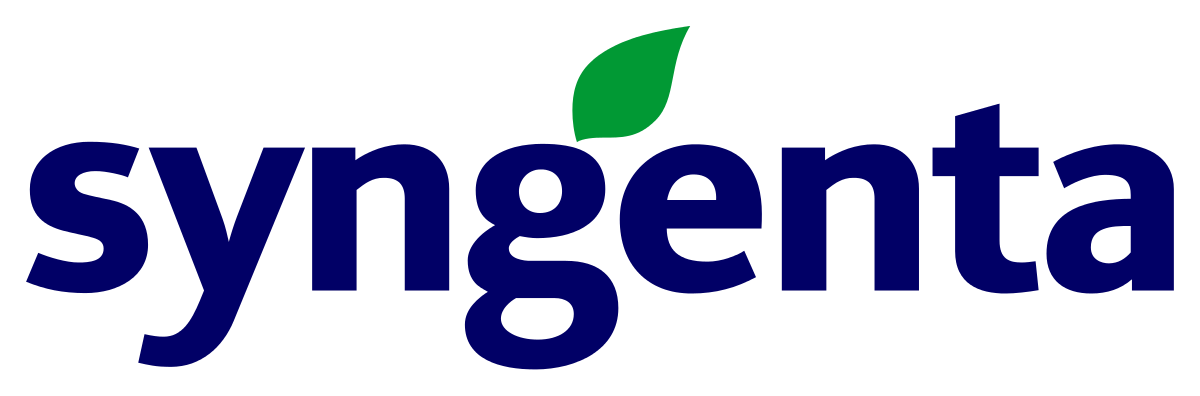 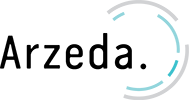 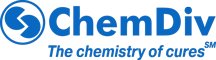 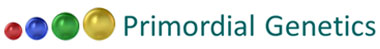 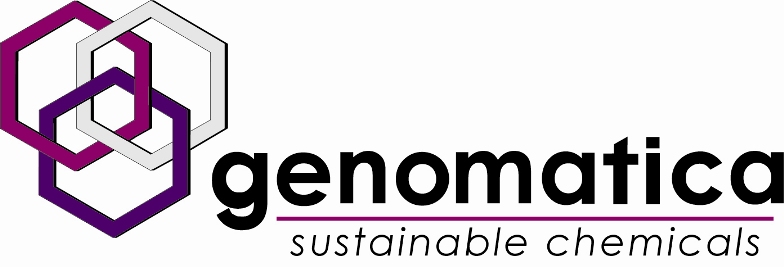 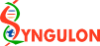 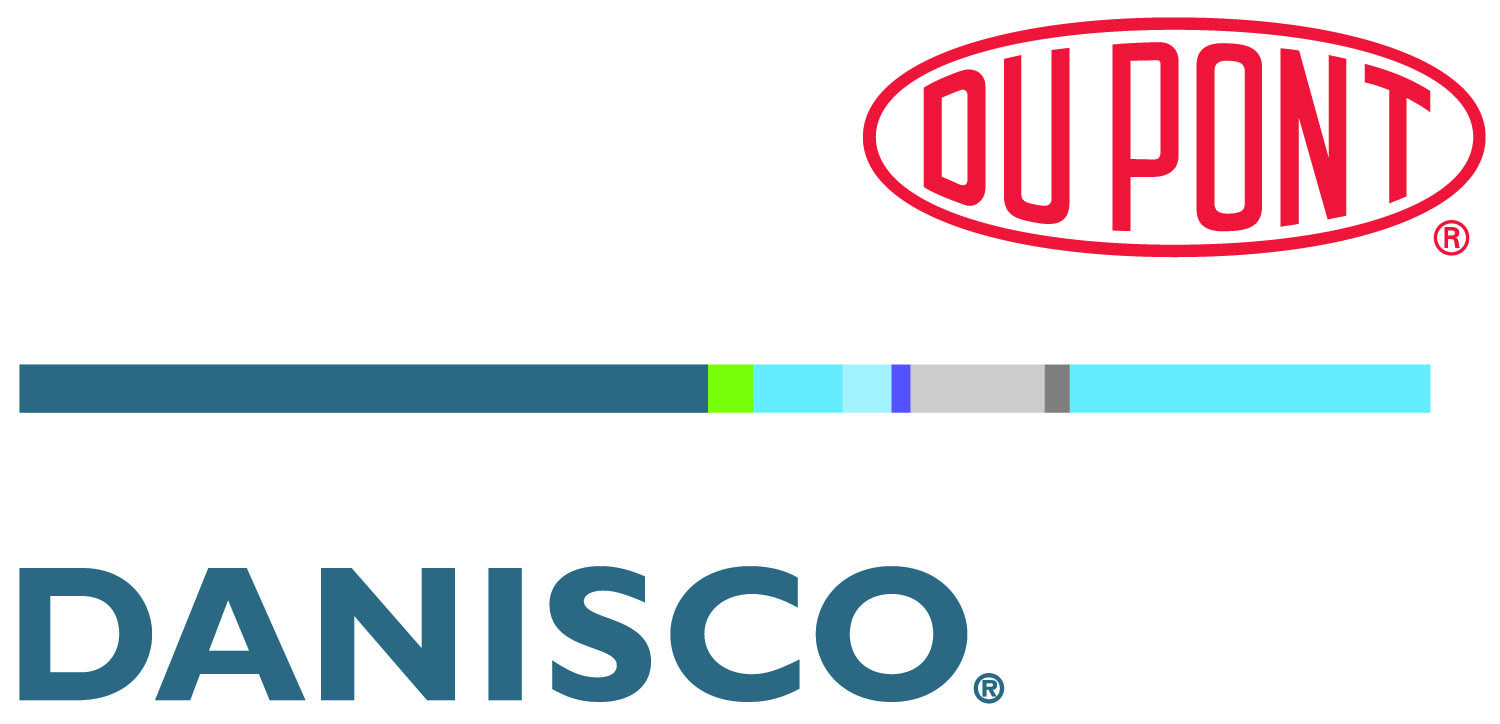 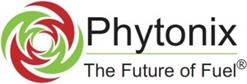 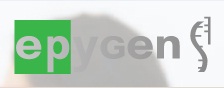 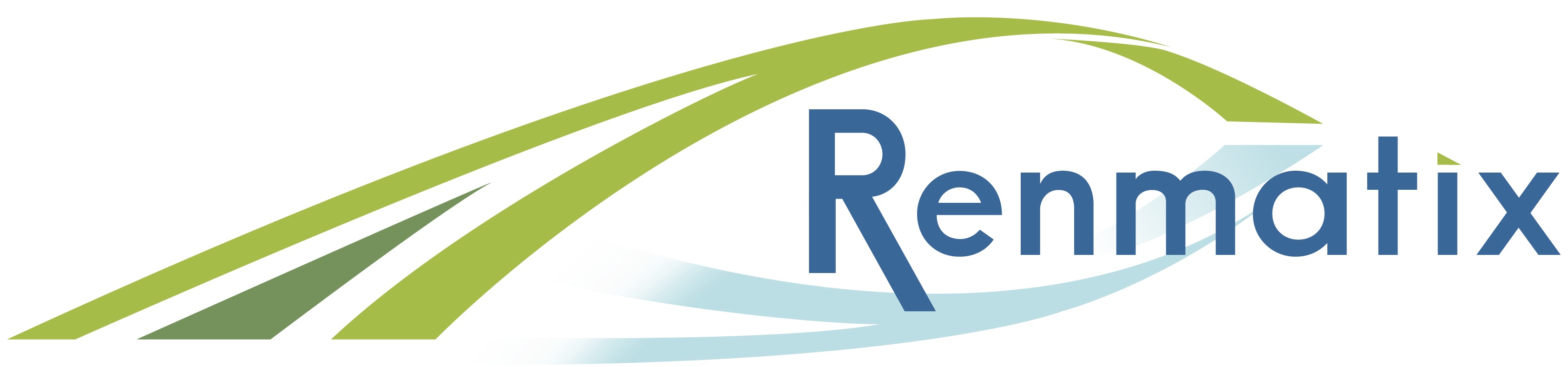 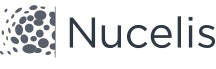 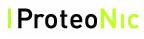 The Biobased Economy
Feedstocks for the Biobased Economy
Ag  Crops 
Grains, Camelina, Sorghum, etc.

Cellulosic Crop Residues 
Corn Cobs and Stalks, Wheat Straw, Rice Hulls, etc.

Wood and Forest Waste 

Municipal Solid Waste (MSW)

Waste Industrial Gases 

Natural Gas

Dedicated Energy Crops

Sugars

CO2
Evolva: Vanillin
Complex blend of flavor and fragrance 

Ingredients are found in the seed pods of the vanilla orchid

Uses yeast to convert biobased feedstocks in a fermentation process

Creates a more sustainable environment

Reduces cost and supply chain variability
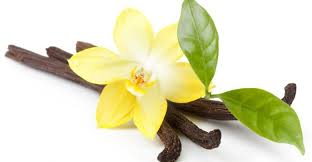 Biotechnology & Ag Microbials
Biotechnology innovation has created products that enhance natural microbes.

Biotechnology allows researchers to identify microbes with particular attributes.

Biotechnology benefits the plant and the environment. 

Biotechnology companies are investing in research and development.
PIVOT BIO: From Chemistry to Biology
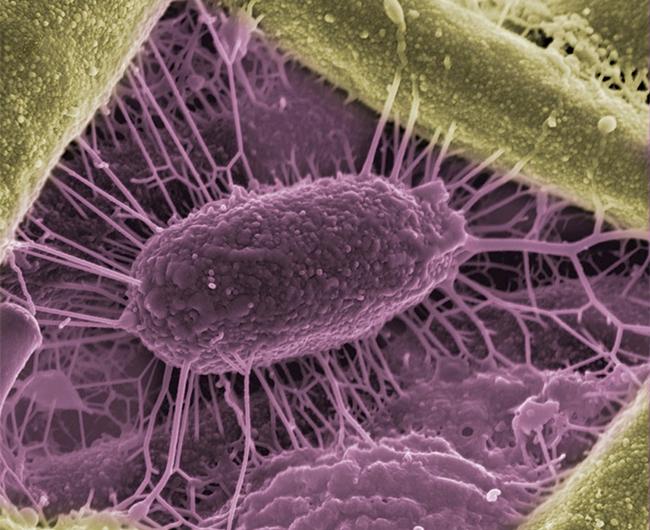 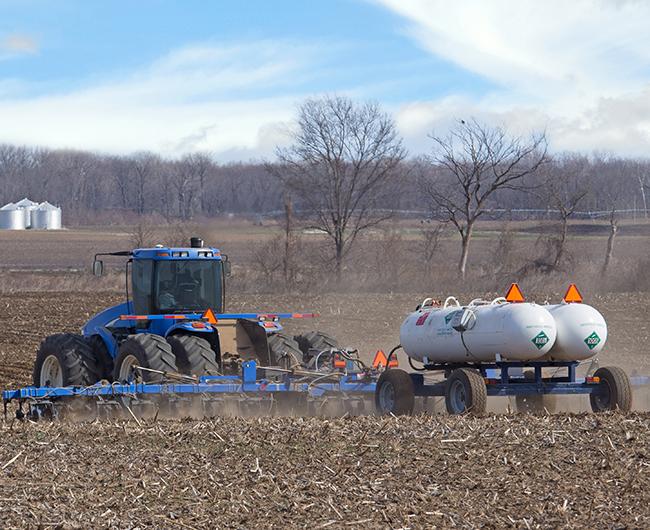 Reduces infield variability
Highly accessible
Serves peak demand
MICROBES INTERACT AND GROW
CHEMICALS ARE STATIC AND DEGRADE
[Speaker Notes: http://www.istockphoto.com/photo/sunset-over-wheat-gm183057394-14186942]
What is BIO doing?
Promote the commitment and contributions to global sustainability. 

Educate about the benefits of industrial biotechnology.

Create a favorable and supportive investment climate.

Support and enable companies that advance sustainability.

Coordinate efforts to leverage a common voice.
Thank You
Kate Shenk
Manager, Regulatory Affairs
Industrial and Environmental Section
Biotechnology Innovation Organization
kshenk@bio.org
202.280.1635